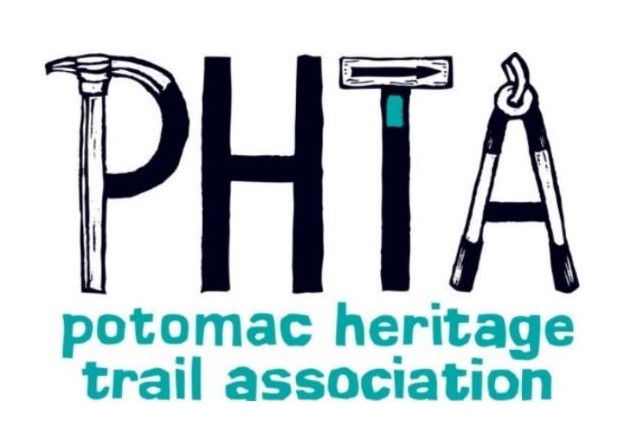 Potomac Heritage National Scenic Trail (PHNST)Route at Harpers Ferry NHP
To complete PHNST at Harpers Ferry NHP we need:
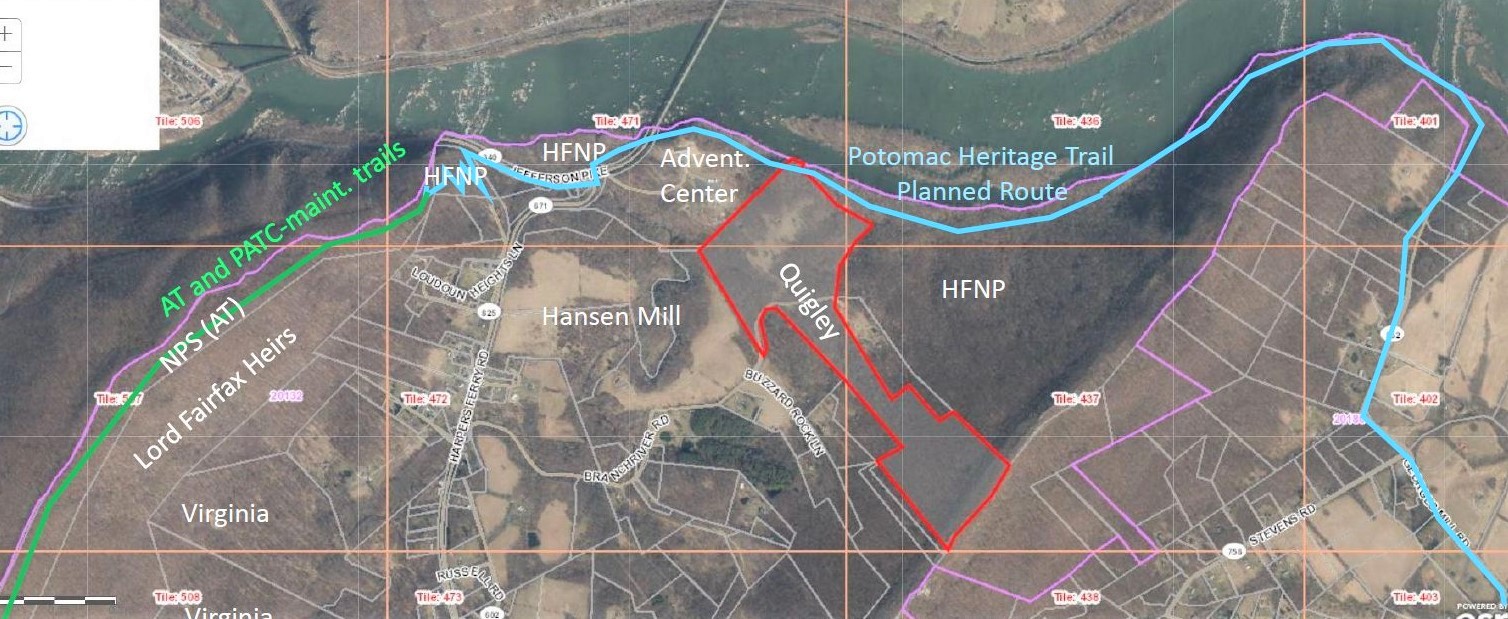 2. Revive NPS’s FY 2017 LWCF request for 
R.O.W at two properties
Reopen 1990’s route 
for Appalachian Trail in HFNP
Pitcher’s Mill
State Park/Appalachian Trail
George’s Mill Road:
Gateway to network
Of Unpaved Roads
Georges Mill Road
3. Establish a trail along the 19th century discontinued road along the river
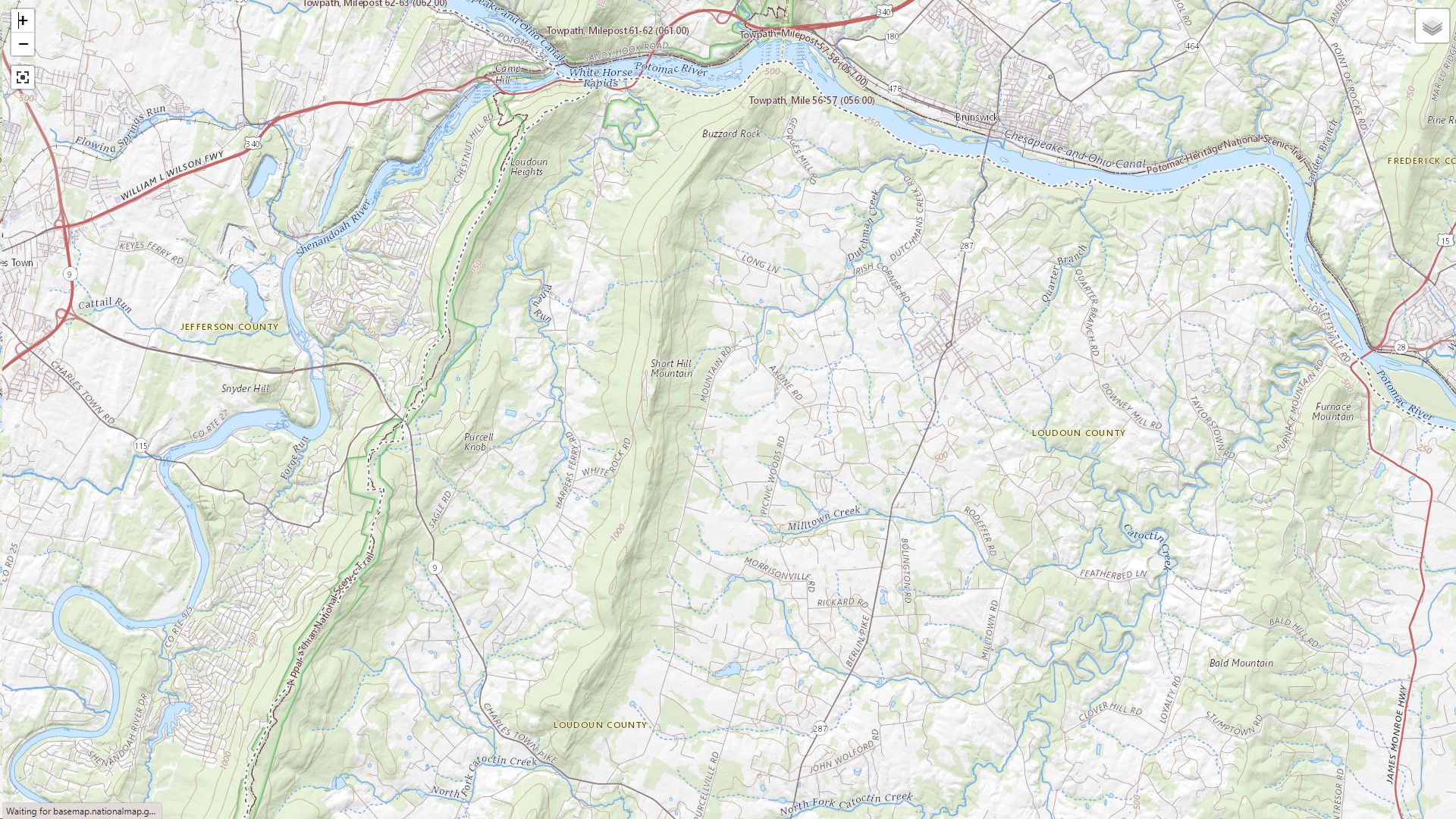